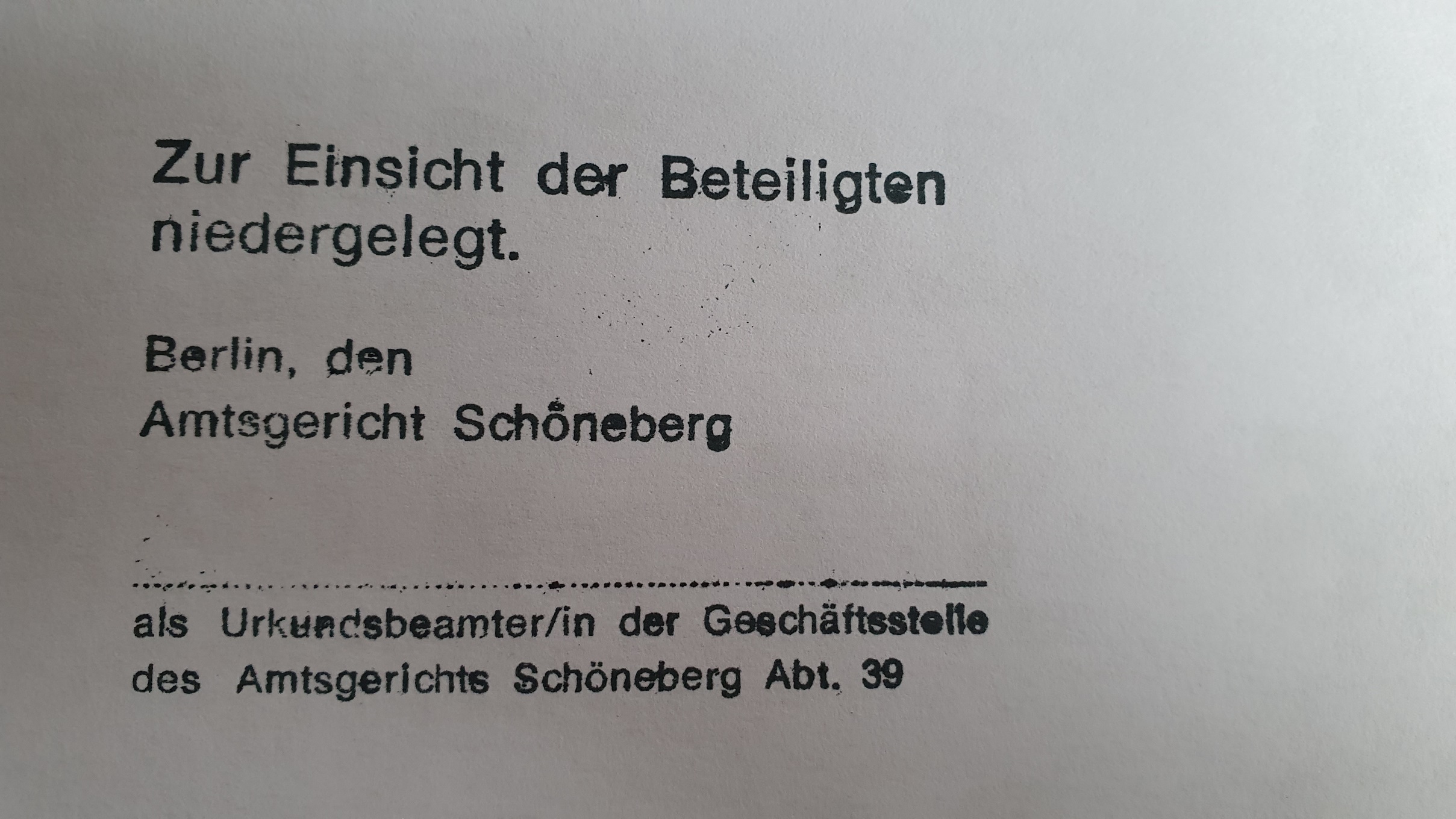 [Speaker Notes: -nicht physisch auf einen Tisch, sondern STEMPEL

-Verzeichnisse stempeln lassen

-Beteiligte können einsehen, ähnlich der Akteneinsicht]
Der Berichtstermin=1.Gläubigerversammlung
§ 29 Abs.1 Nr. 1 InsO—> Definition
frühestens 6 Wochen spätestens 3 Monate nach Eröffnung
nicht nötig bei kleineren Verfahren § 29 Abs. 2 S. 2  InsO
Inhalt: wirtschaftliche Verhältnisse, Ursachen,        Prognosen über Fortführung und Insolvenzplan
Nach BT beginnt die Verwertung der  Insolvenzmasse.
Aussonderungsgläubiger
§ 47 InsO
keine Insolvenzgläubiger
Gegenstand gehört nicht zur Insolvenzmasse, sondern dem Aussonderungsgläubiger
entspricht der Drittwiderspruchsklage in der ZV
Herausgabevollstreckung gegen IV
Absonderungsgläubiger
§§ 49 ff InsO
Recht auf vorzugsweise Befriedigung
Pfandrecht vorab erworben
Gegenstand gehört zur Insolvenzmasse
Absonderungsgläubiger werden bevorzugt befriedigt, sobald Gegenstand verwertet wurde
Die Verwertung der Insolvenzmasse
Maschinen/ Geschäftsaustattungen
Grundstücke
Autos
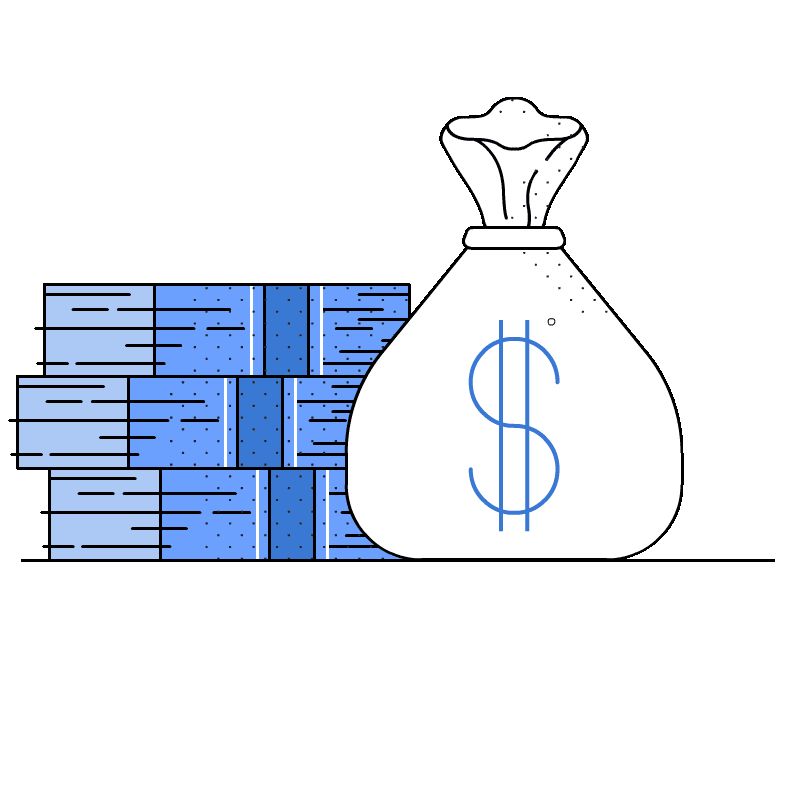 Gewinne / Erbschaften
Versicherungen
Kontoguthaben
selbständige Tätigkeit